Саммит АТЭС Пекин-2014
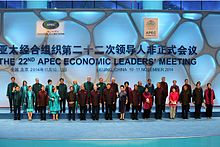 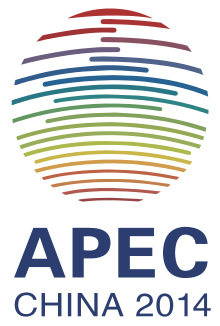 22 ежегодная встреча лидеров  экономик АТЭС
Азиатско-Тихоокеанский регион
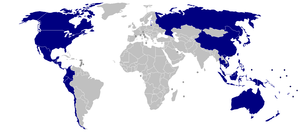 Чем обусловлены  высокие темпы роста экономики азиатского региона?
В чём преимущество  геополитического положения России в АТР?
Политическая карта  Азии
Страны гиганты по площади территории
Страны гиганты по численности населения
Страны-лидеры по природно-ресурсному потенциалу
Страны-лидеры по экономическому потенциалу
«Азиатские тигры» и «Азиатские драконы»
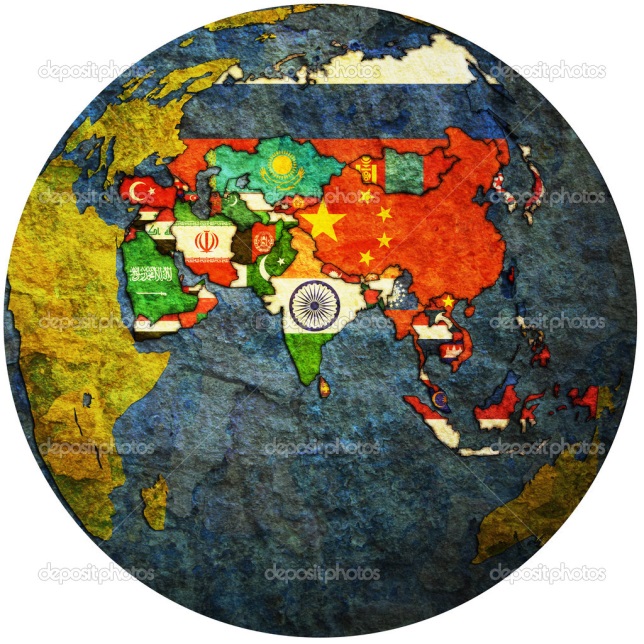 Азия – самая большая часть света
Площадь – 44,5 млн..км²
Население – 4, 2 млрд.чел.
Около 50 стран
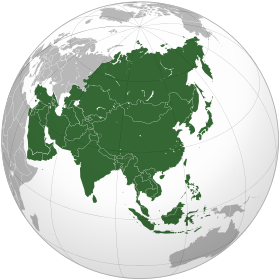 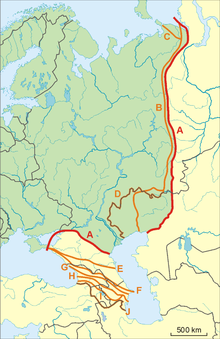 Как проходит граница между Европой и Азией?
Субрегионы  Азии
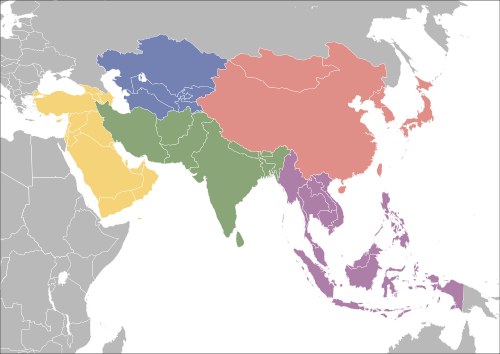 Центральная Азия
Восточная Азия
Западная Азия
Южная Азия Азия
Юго-Восточная Азия
Атлас стр. 2-3. Определить состав субрегионов Азии.
Современная политическая карта  Азии
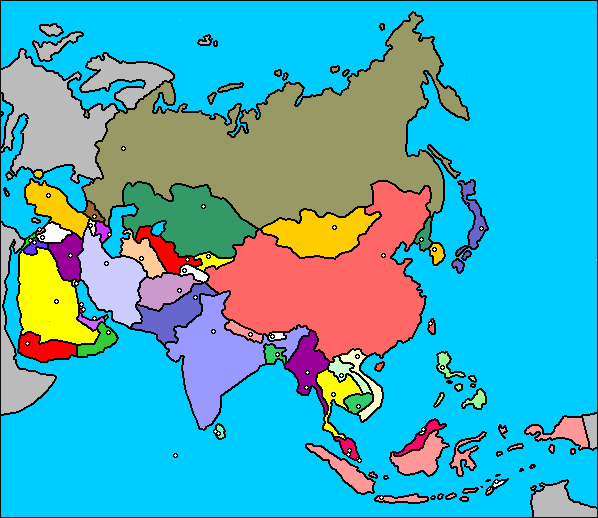 Какие исторические события повлияли на формирование политической карты региона?

К началу XX века – 56% территории Азии колонизировано странами Европы!
49 стран
7 частично признанных и не признанных территорий
Бывшие арендованные территории 
1 микрогосударство
Практическое задание«Формирование политической карты Азии»
Самоподготовка:- стр. 102-107- номенклатура «Страны Азии»- доклады о региональных  конфликтах в Азии (ИГИЛ, Курильские о-ва, Арабо-Израильский конфликт и др.)